মাল্টিমিডিয়া ক্লাশে সবাইকে স্বাগত
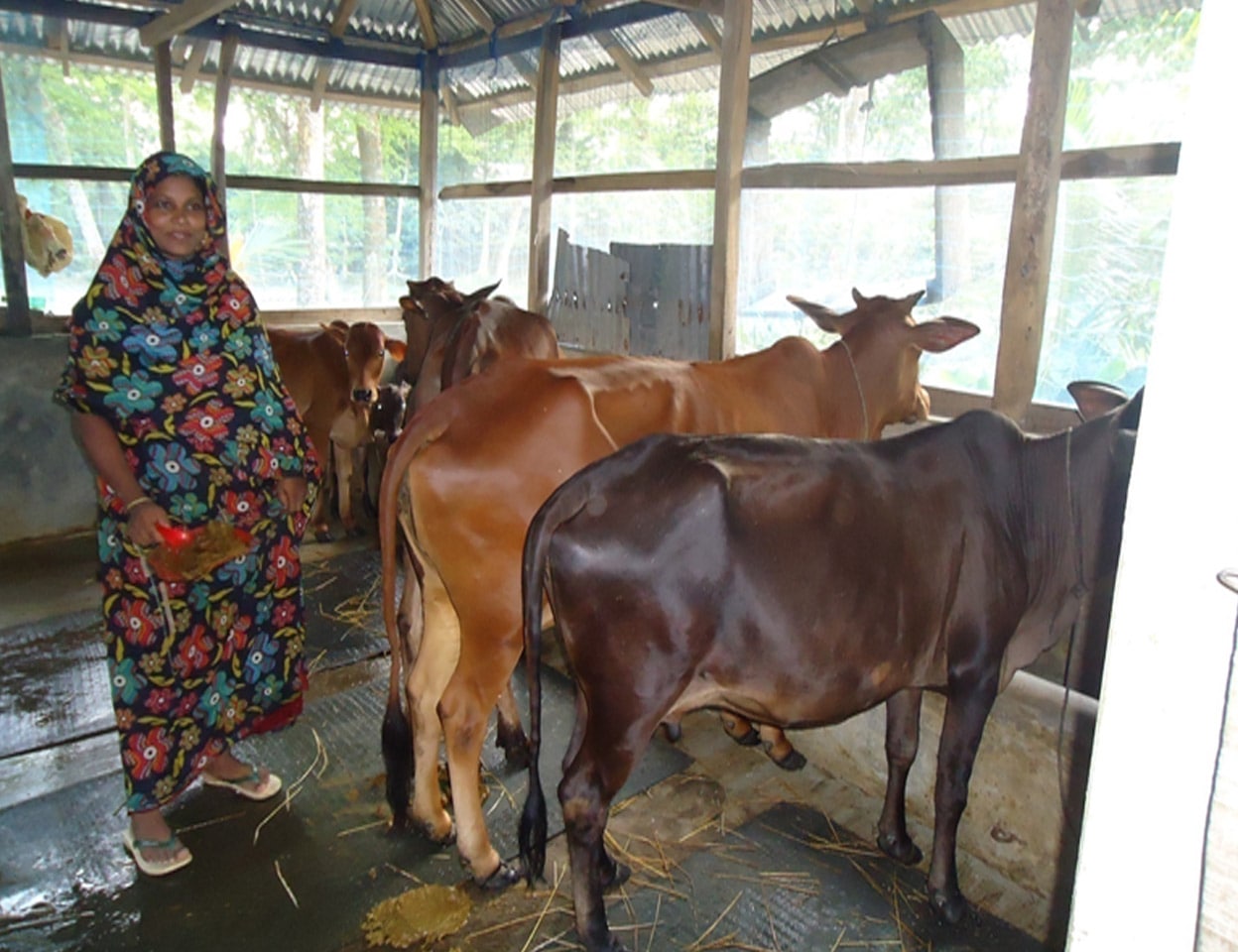 পরিচিতি
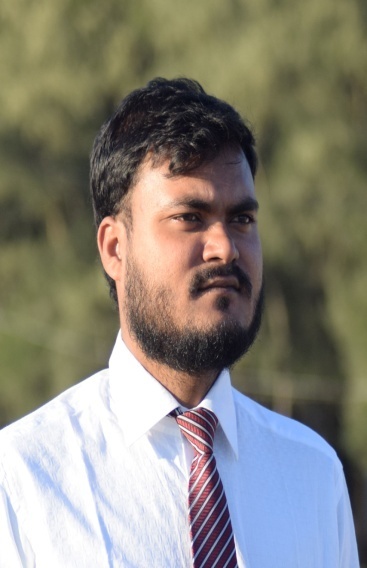 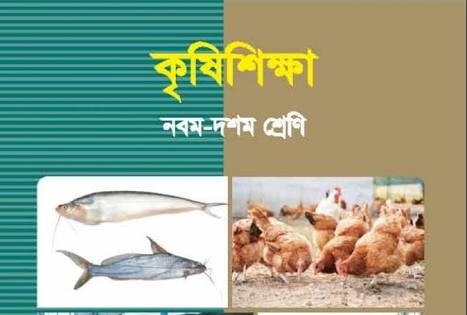 শ্রেণী: নবম/দশম 
বিষয়: কৃষি শিক্ষা 
অধ্যায়: সপ্তম  
সময়: ৫০মিনিট 
তারিখ: ০০/০৯/২০১৯ খ্রি:
নাজিম উদ্দিন
সহকারী শিক্ষক (কৃষি) 
লতিফগঞ্জ ফাযিল মাদরাসা
ফরিদ্গঞ্জ,চাঁদপুর । 
মোবাইল নং ০১৭৫১৮৮১838
শিখনফল
এই পাঠ শেষে শিক্ষার্থীরা....
পারিবারিক কৃষি খামারের ধারনা বলতে পারবে; 

 পারিবারিক কৃষি খামারের গুরুত্ব ব্যাখা করতে পারবে।
নিচের ছবিতে কী দেখছ?
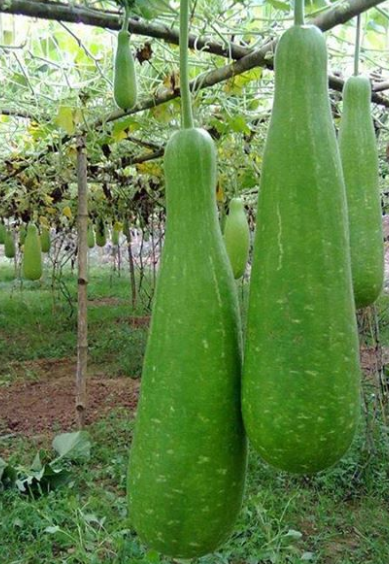 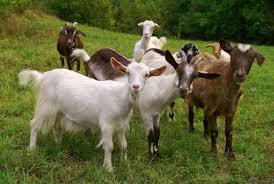 কিছু ছাগল
লাউ মাচা
নিচের ছবিতে কী দেখছ?
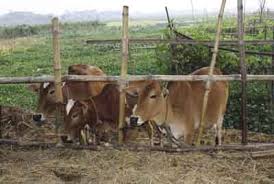 গরু ঘাস খাচ্ছে ।
নিচের ছবিতে মেয়েটি কী করছে?
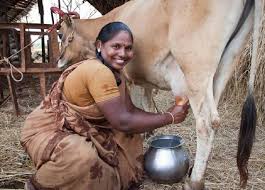 গাভীর দুধ দহন
পারিবারিক কৃষি খামার
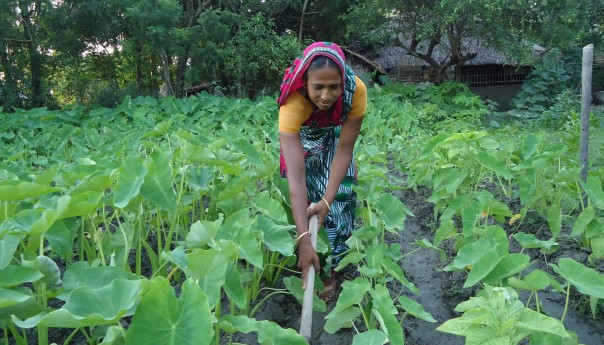 নিচের ছবিতে কী দেখছ?
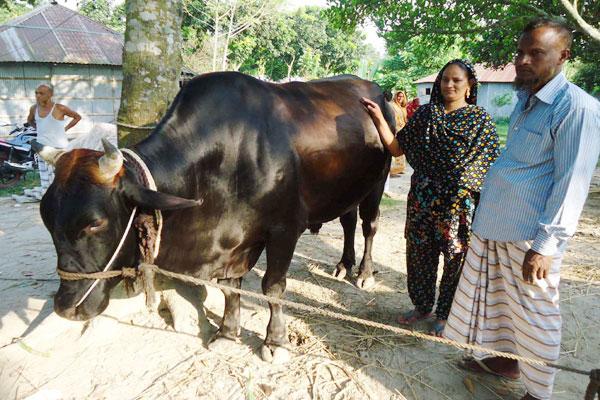 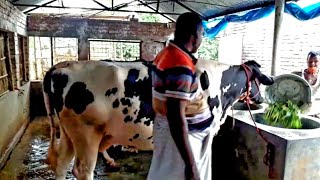 এই খামারে পরিবারের সকল সদস্যরা কাজের ফাকে বা অবসরে কাজ করে থাকে।
পরিবারের সদস্যরা মিলে যে খামার করা হয় তাকে পারিবারিক খামার বলা হয়।
একক কাজ
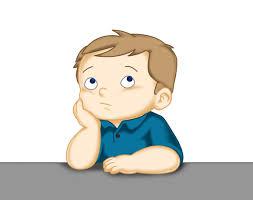 পারিবারিক কৃষি খামার বলতে কী বোঝ লেখ।
অথিতি আপ্যয়নে
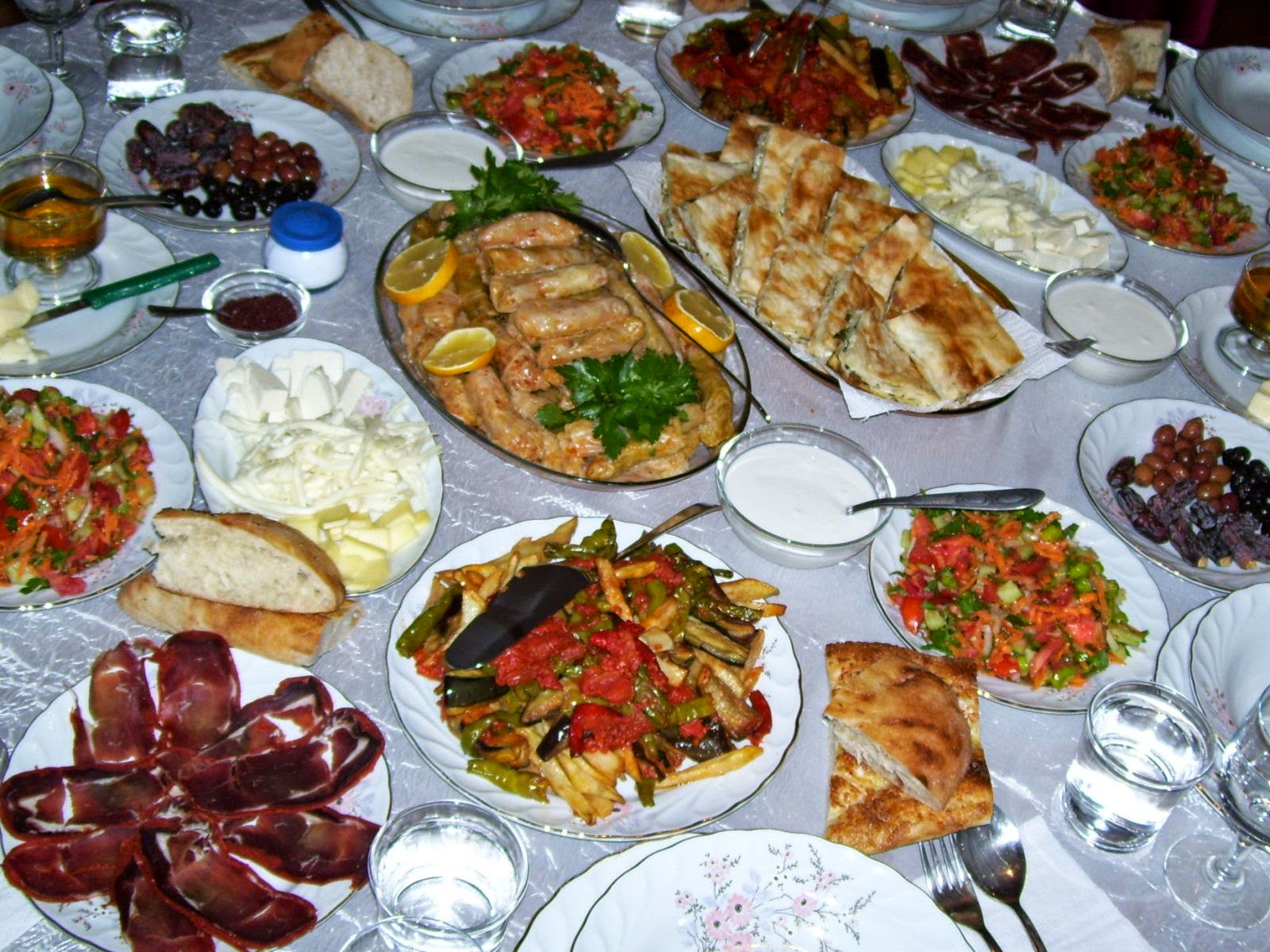 এসো দেখি
আর্থিক উন্নয়নে
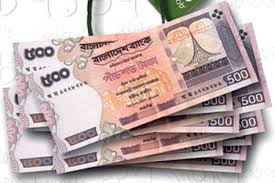 জোড়ায় কাজ
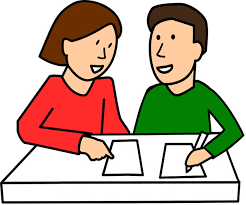 পারিবারিক কৃষি খামারের গুরুত্ব ব্যাখা করে লেখ।
মূল্যায়ন
পারিবারিক কৃষি খামার স্থাপন করলে পরিবারের ............চাহিদা মেটায় ?
পুষ্টির
পরিবারের বাড়তি ............সুযোগ সৃষ্টি হয় ?
আয়ের
কৃষকের জীবন যাত্রার .........উন্নত করে ?
মান
বাড়ির কাজ
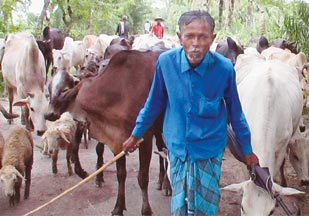 বাড়ির কাছাকাছি কোন শাক সবজি চাষ করে খামারের উন্নয়ন 
            করা যায়  তার তালিকা তৈরি করে আনবে ।
সবাইকে ধন্যবাদ
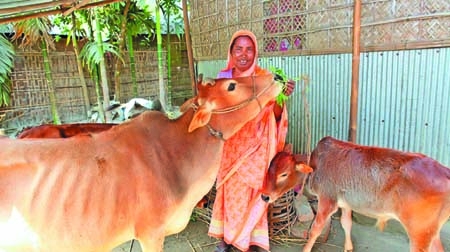